HOBIT GOSE Quarterly Meeting
December 2019
Meeting Ettique
Please mute while not speaking or presenting 
Use audio from either phone or computer, not both
Do not place the call on hold – hang up and dial back in
Please ask questions throughout the meeting or use the chat box (top right)
HOBIT Newsletter
When there are updates related to the GOSE, you will receive a copy of the newsletter
Access to GOSE Quiz
Go to pollev.com/nataliefishe198
Have the GOSE CRF readily available (attached in meeting invite)
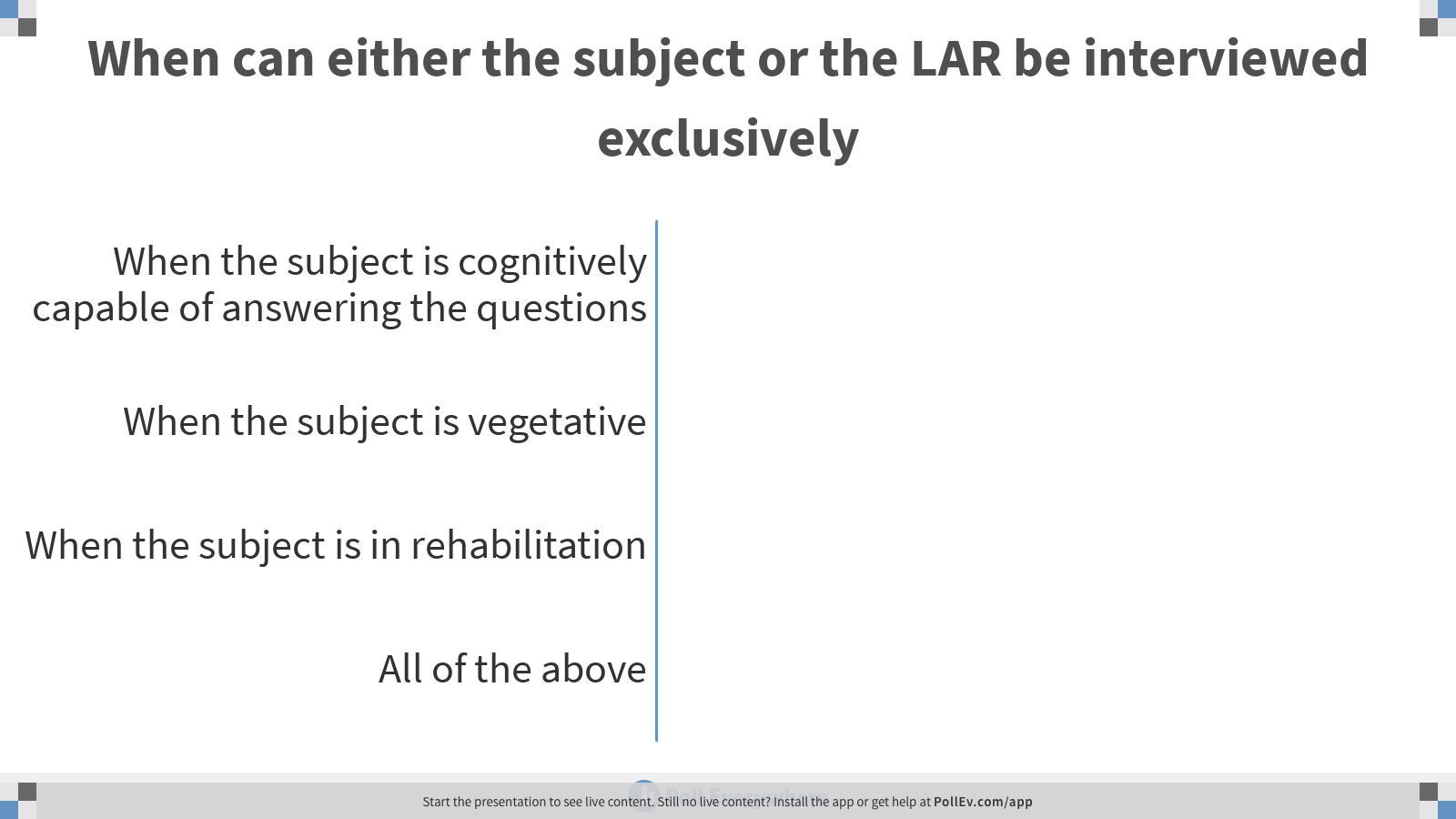 [Speaker Notes: Poll Title: When can either the subject of the LAR be interviewed exclusively
https://www.polleverywhere.com/multiple_choice_polls/IKtq5WMbZaGDvH9dSxzP0]
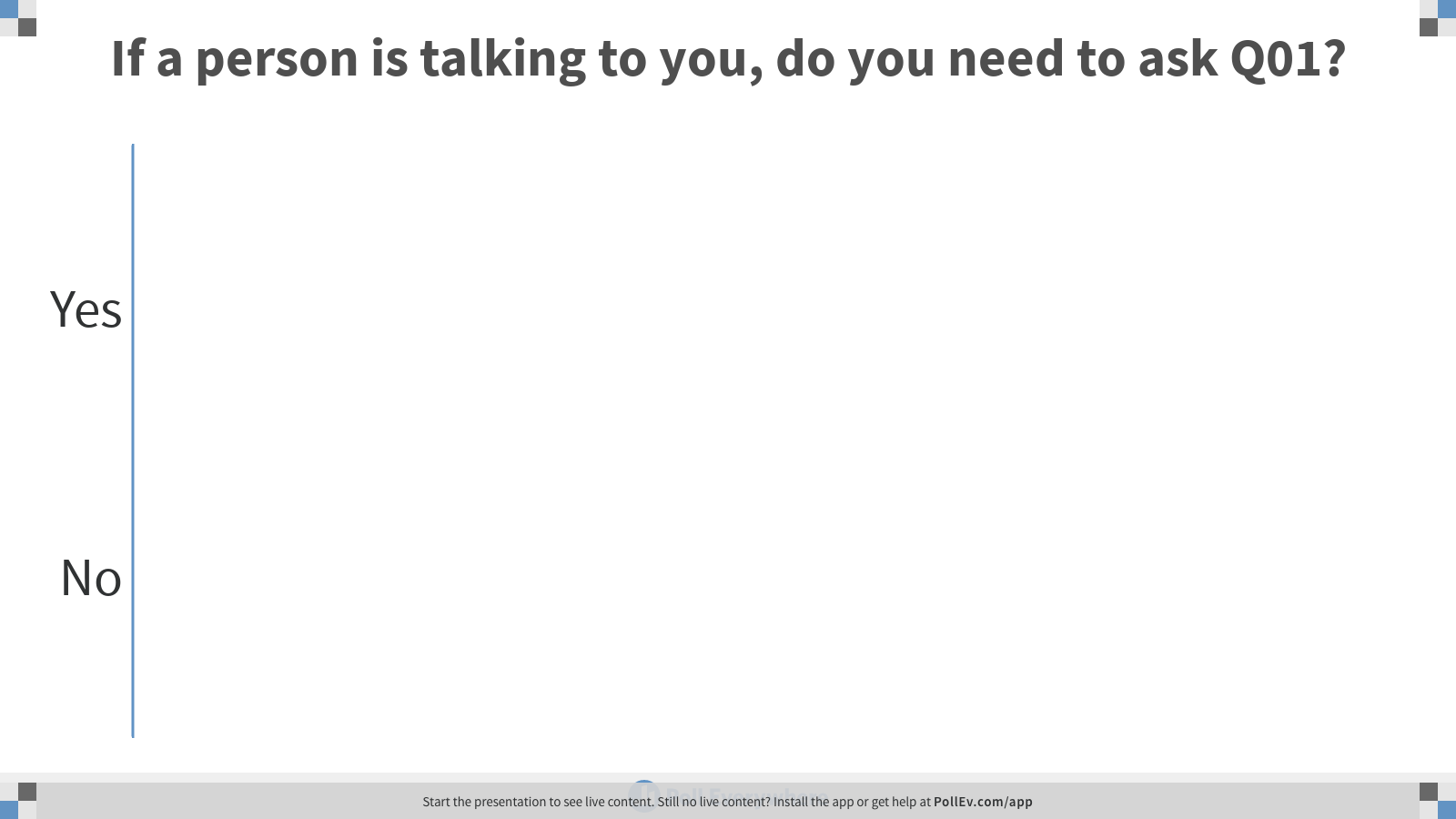 [Speaker Notes: Poll Title: If a person is talking to you, do you need to ask Q01?
https://www.polleverywhere.com/multiple_choice_polls/fkAy3RWuC1BUbqYCapYQx]
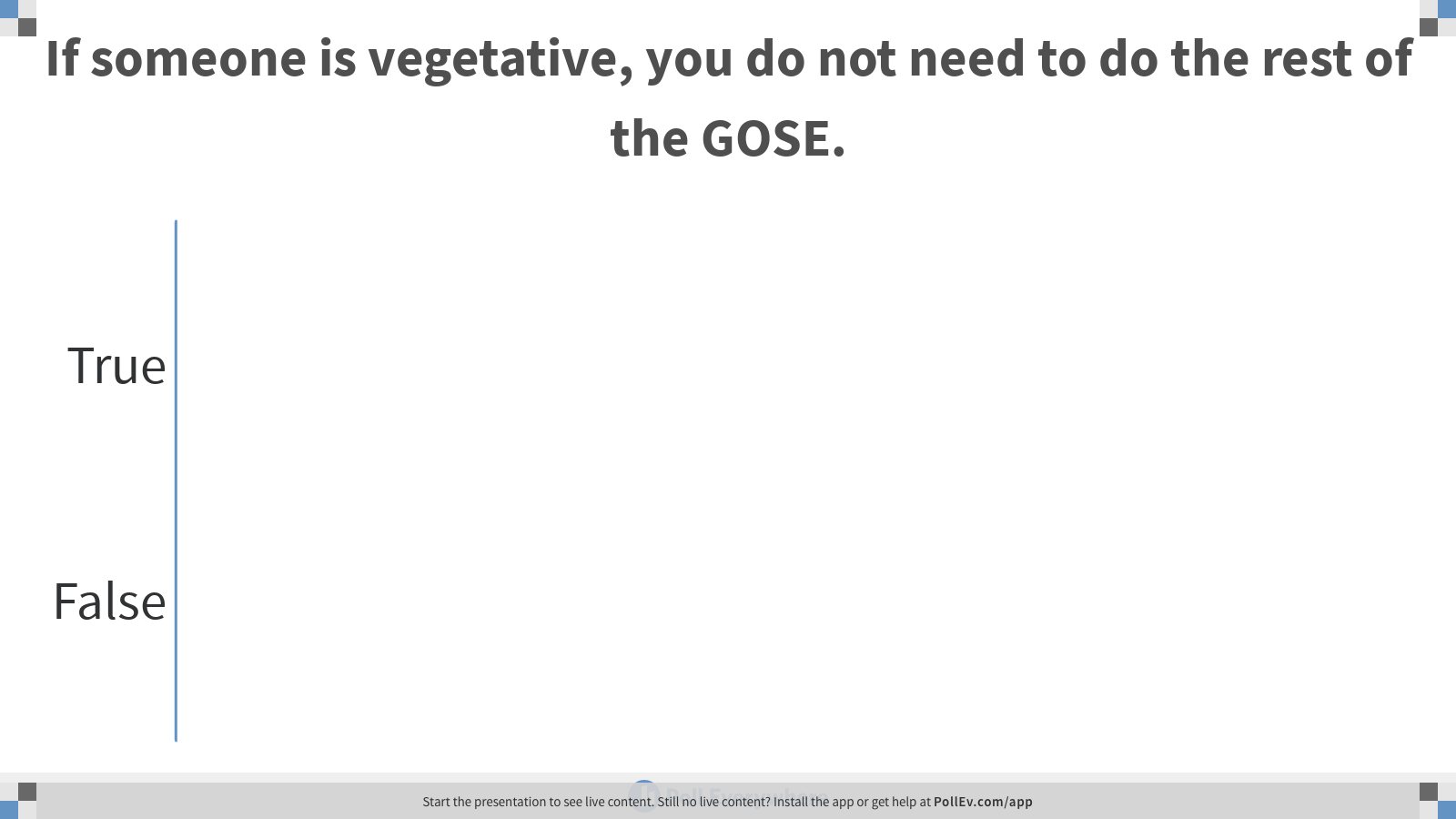 [Speaker Notes: Poll Title: If someone is vegetative, you do not need to do the rest of the GOSE.
https://www.polleverywhere.com/multiple_choice_polls/iD1iFZOwSlQkVdMF3qiph]
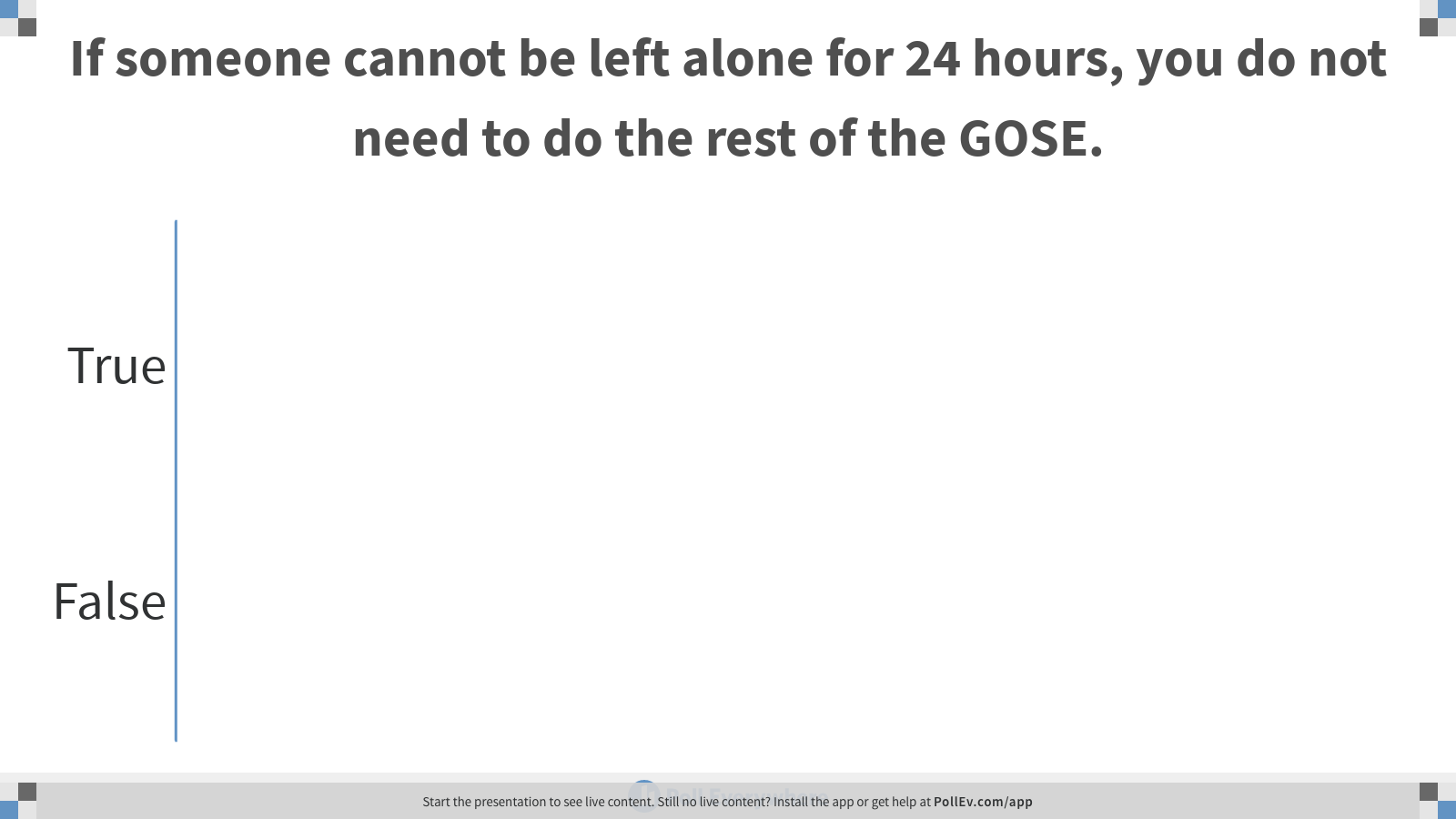 [Speaker Notes: Poll Title: If someone cannot be left alone for 24 hours, you do not need to do the rest of the GOSE.
https://www.polleverywhere.com/multiple_choice_polls/6MP16jNhZTRBt0w1iMYjP]
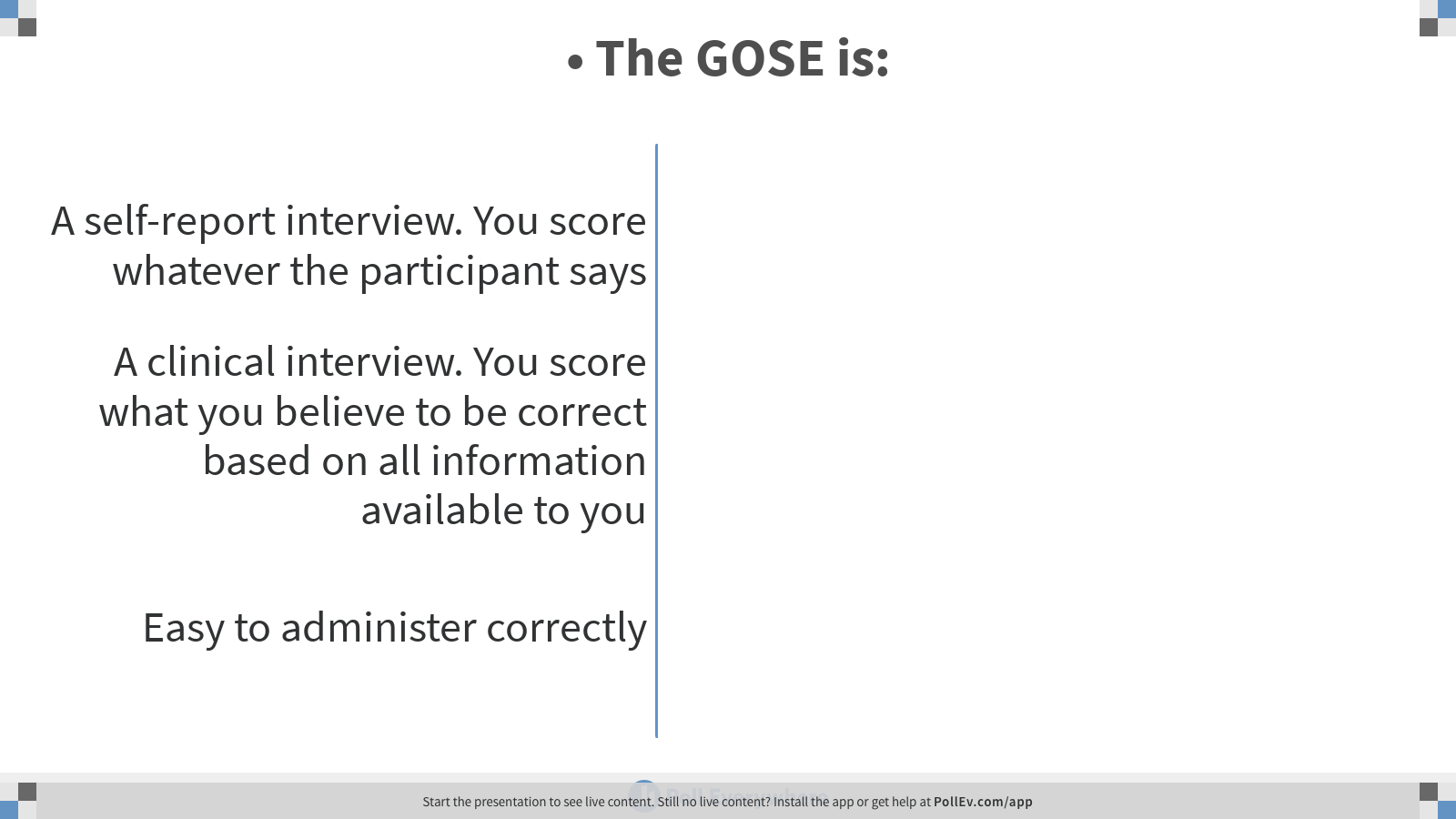 [Speaker Notes: Poll Title: • The GOSE is:
https://www.polleverywhere.com/multiple_choice_polls/dHDTxTVCPye5cwhfSZAFE]
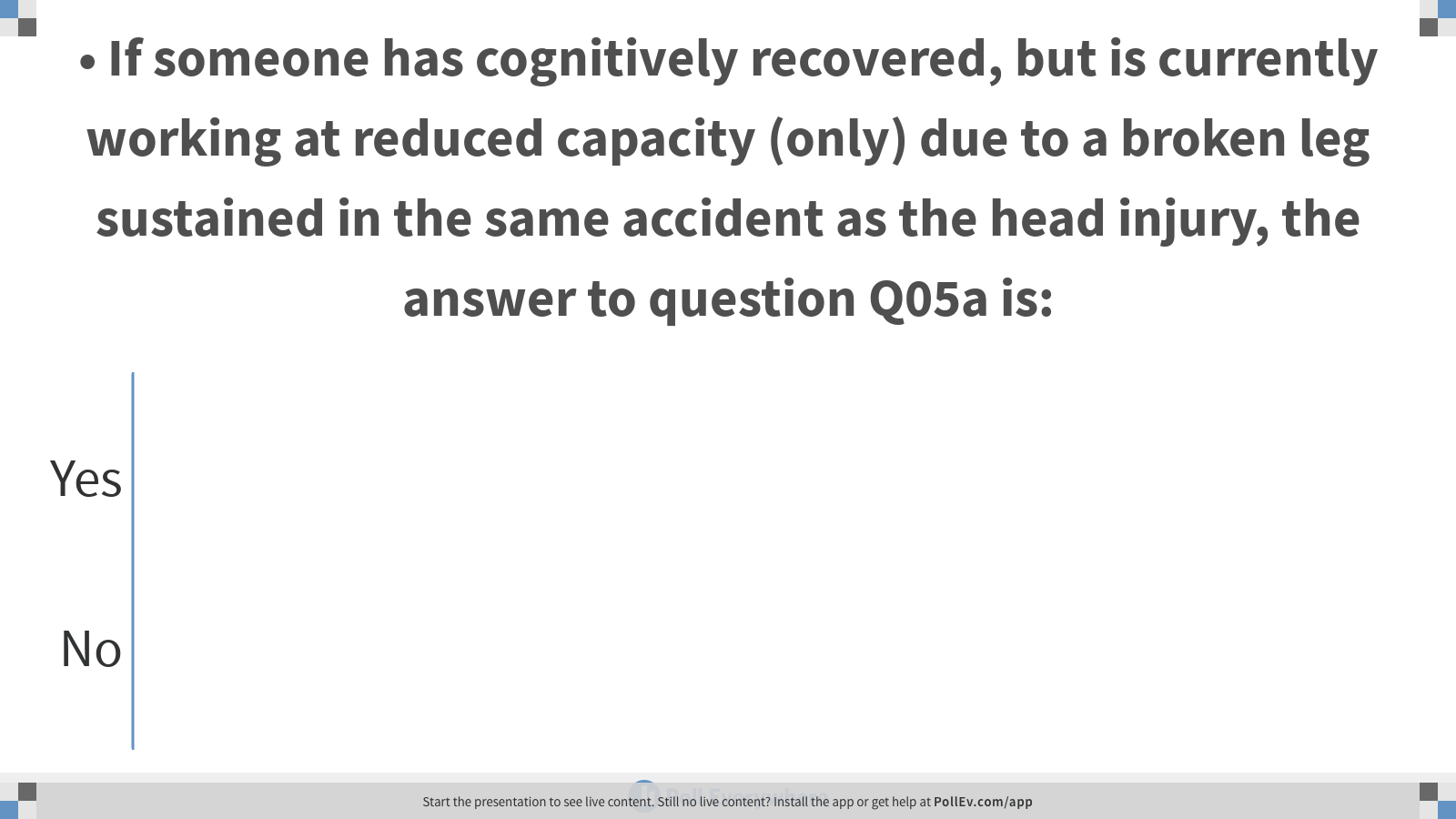 [Speaker Notes: Poll Title: • If someone has cognitively recovered, but is currently working at reduced capacity (only) due to a broken leg sustained in the same accident as the head injury, the answer to question Q05a is:
https://www.polleverywhere.com/multiple_choice_polls/EwRXXfpyaAToOf2SBHAOj]
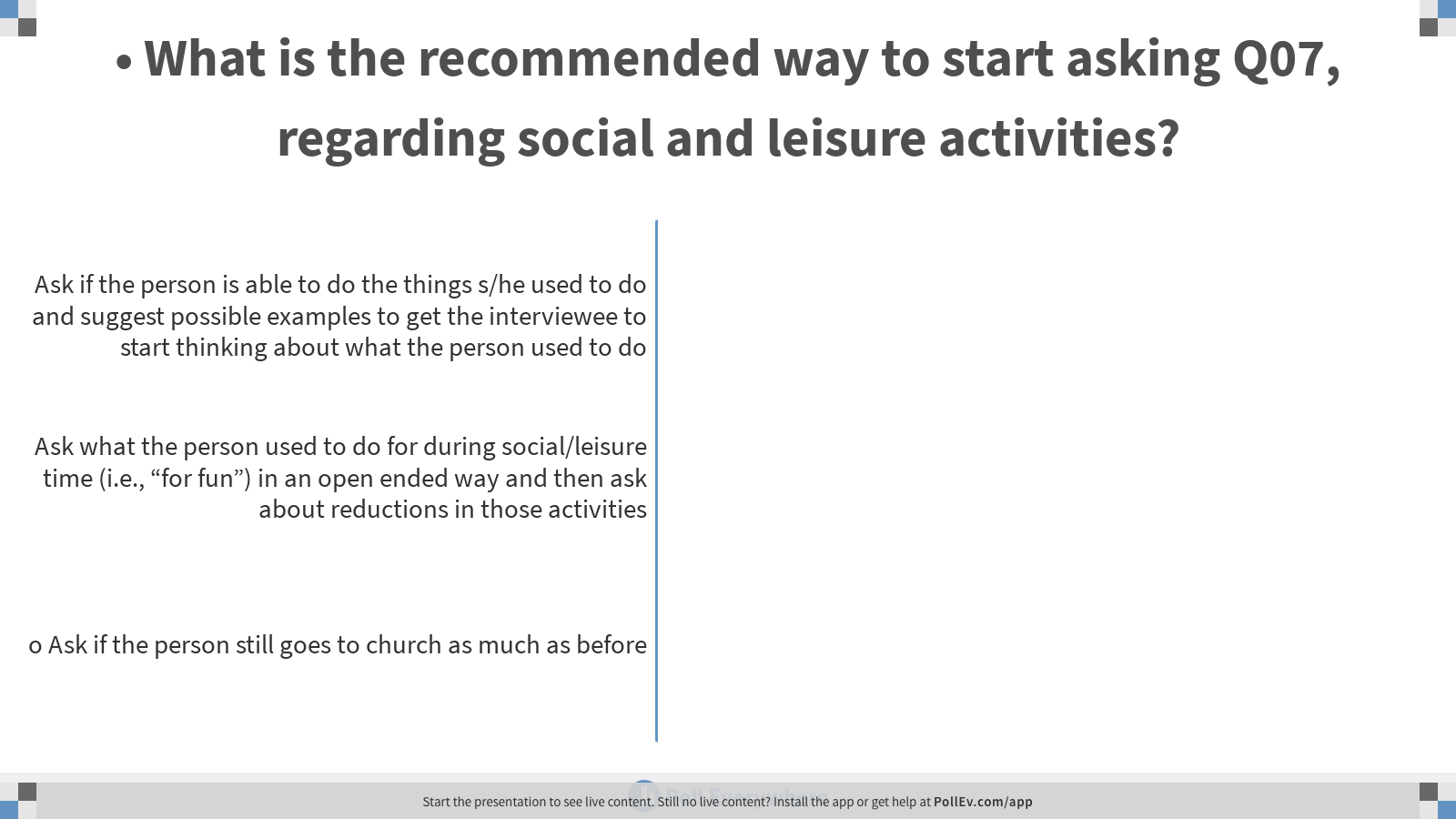 [Speaker Notes: Poll Title: • What is the recommended way to start asking Q07, regarding social and leisure activities?
https://www.polleverywhere.com/multiple_choice_polls/nlcvSJQcmRzigEX31Zltd]
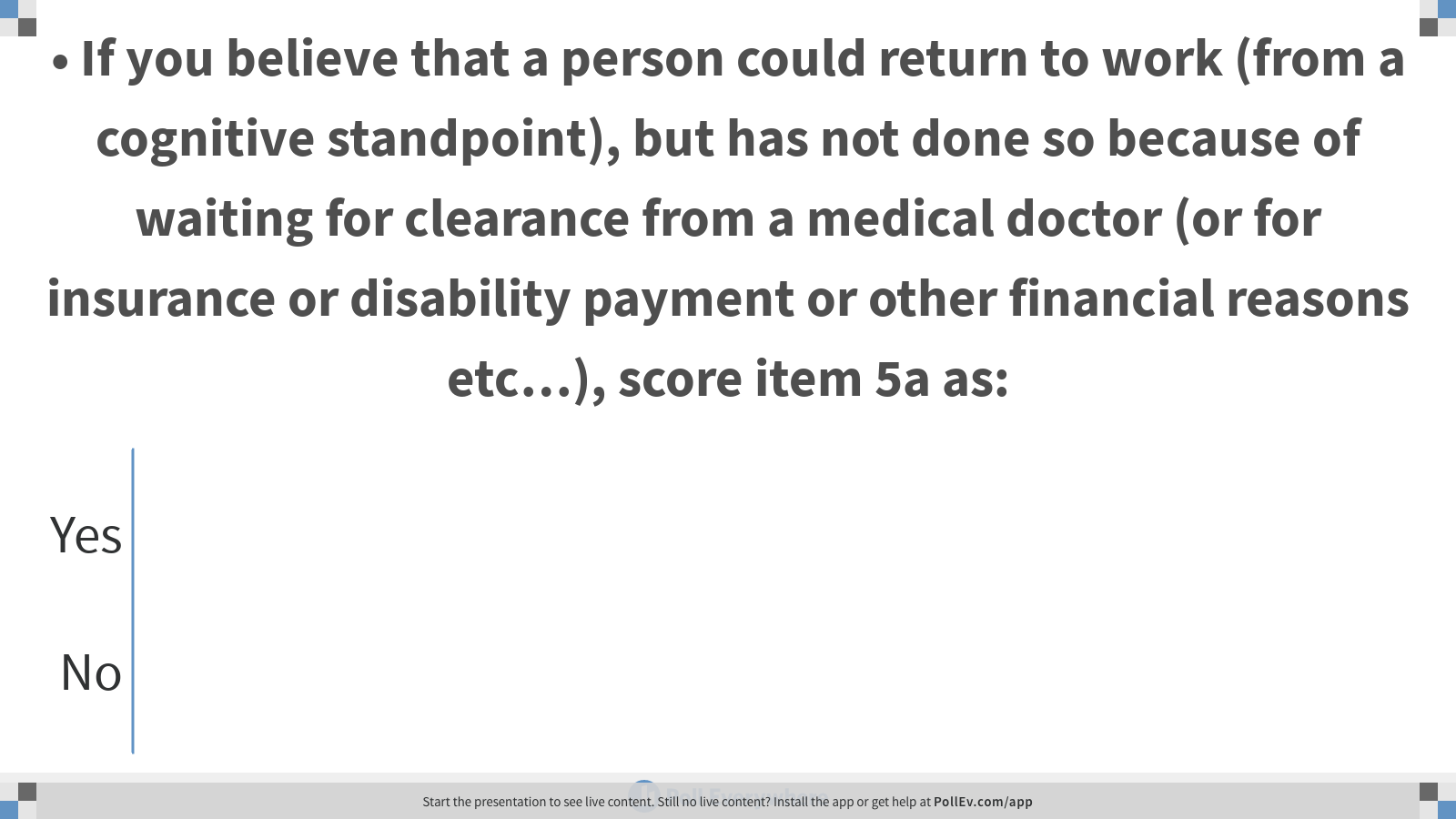 [Speaker Notes: Poll Title: • If you believe that a person could return to work (from a cognitive standpoint), but has not done so because of waiting for clearance from a medical doctor (or for insurance or disability payment or other financial reasons etc…), score item 5a as:
https://www.polleverywhere.com/multiple_choice_polls/iM3n9q4jZiKaSvmKBnIhf]
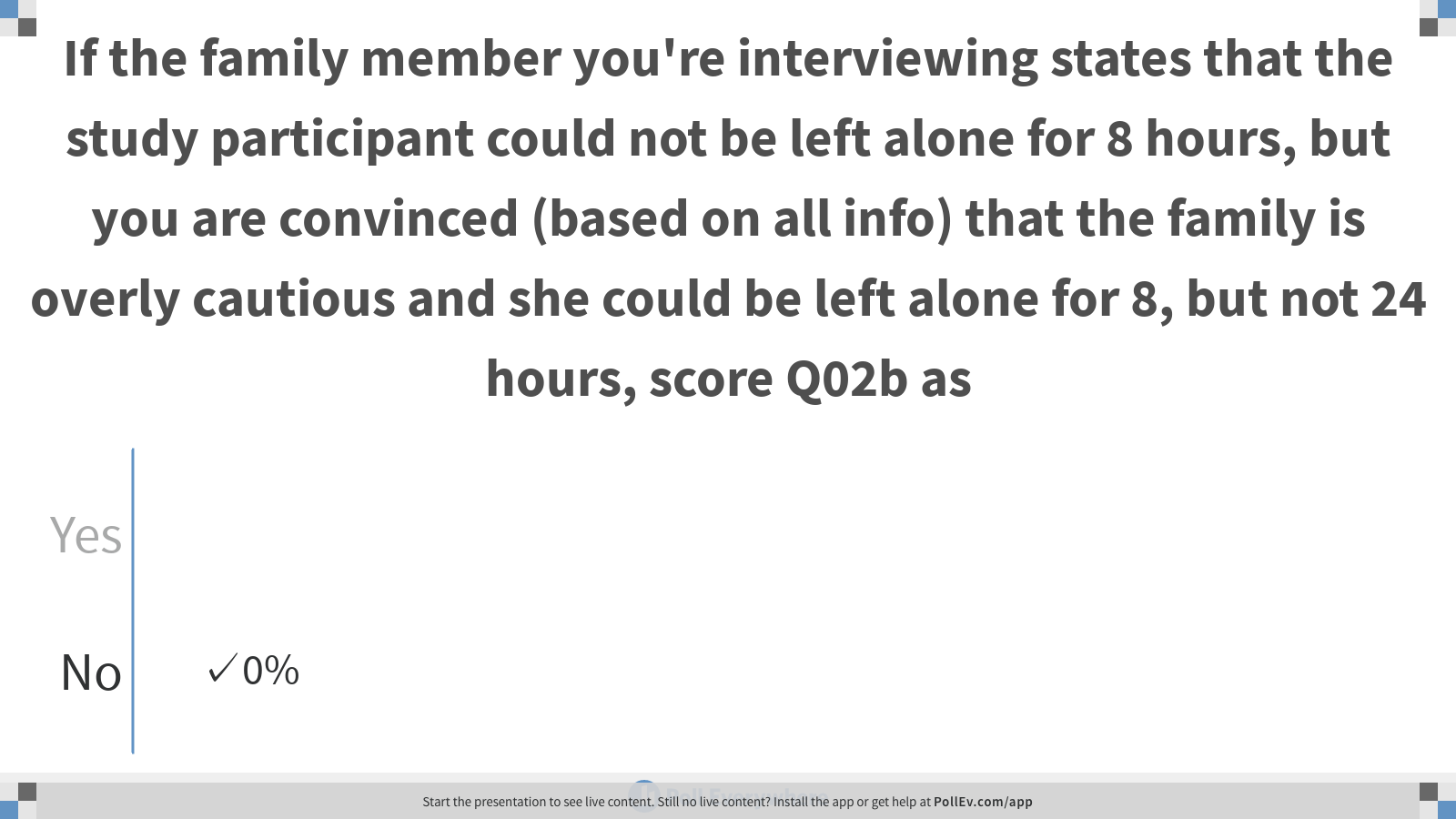 [Speaker Notes: Poll Title: If the family member you're interviewing states that the study participant could not be left alone for 8 hours, but you are convinced (based on all info) that the family is being overly cautious and she could be left alone for 8, but not 24 hours, Q02b as
https://www.polleverywhere.com/multiple_choice_polls/O4OxAzzw5LNkatYywcgHh]
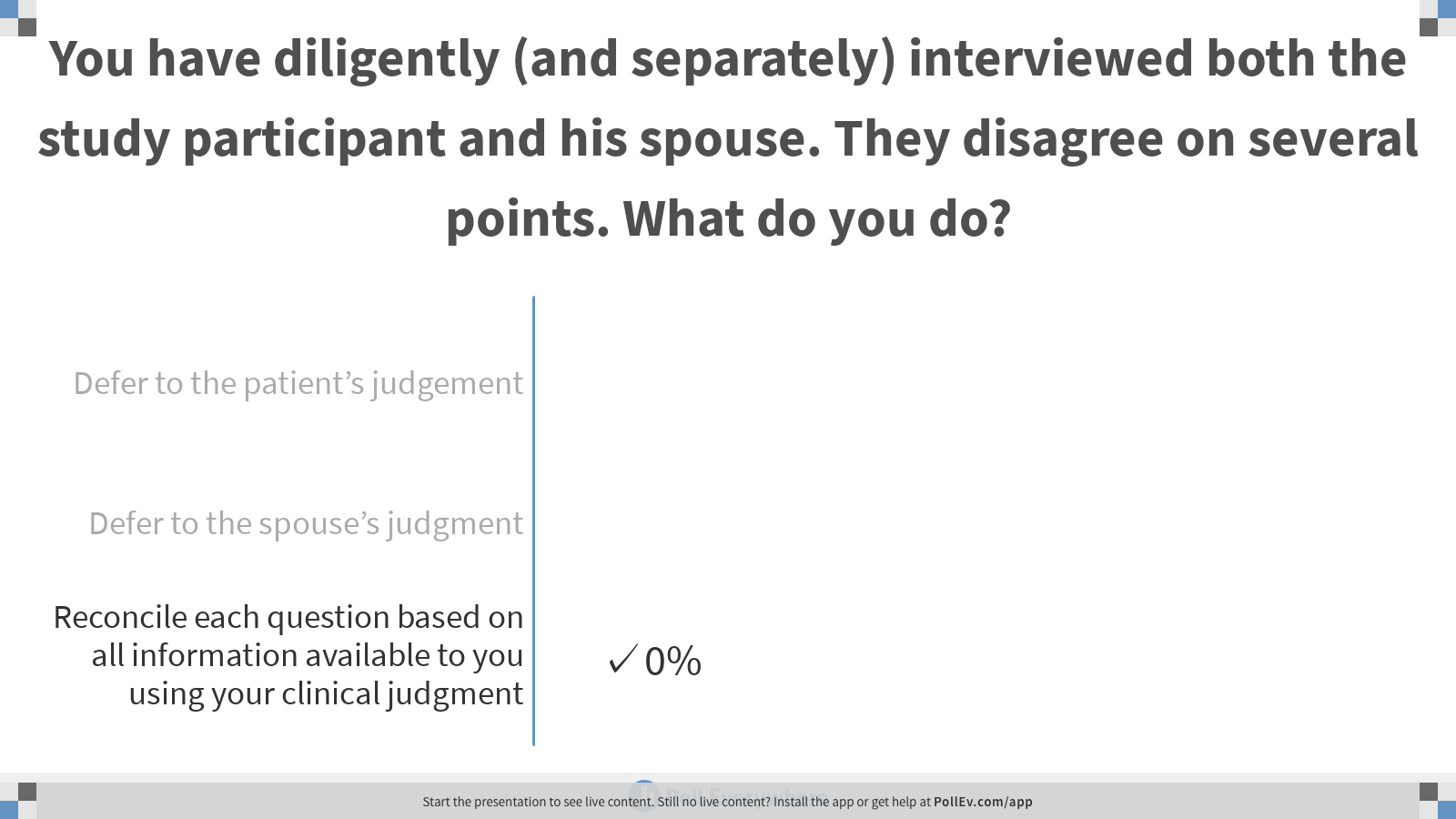 [Speaker Notes: Poll Title: • You have diligently (and separately) interviewed both the study participant and his spouse. They disagree on several points. What do you do?
https://www.polleverywhere.com/multiple_choice_polls/P0oiMKvg14i3ngVIUDlzf]
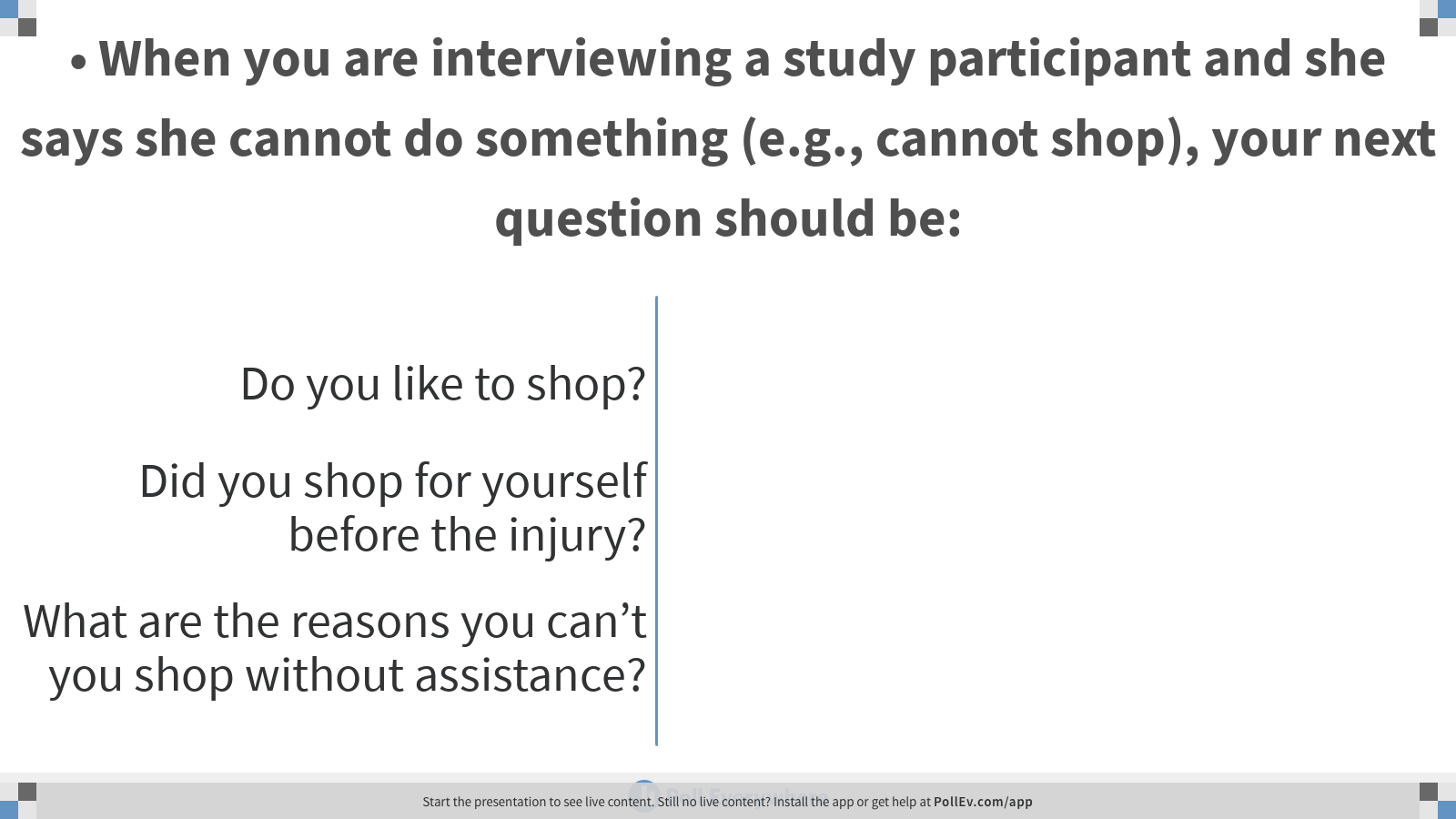 [Speaker Notes: Poll Title: • When you are interviewing a study participant and she says she cannot do something (e.g., cannot shop), your next question should be:
https://www.polleverywhere.com/multiple_choice_polls/O6SgzHo1thIYkILWTamCL]
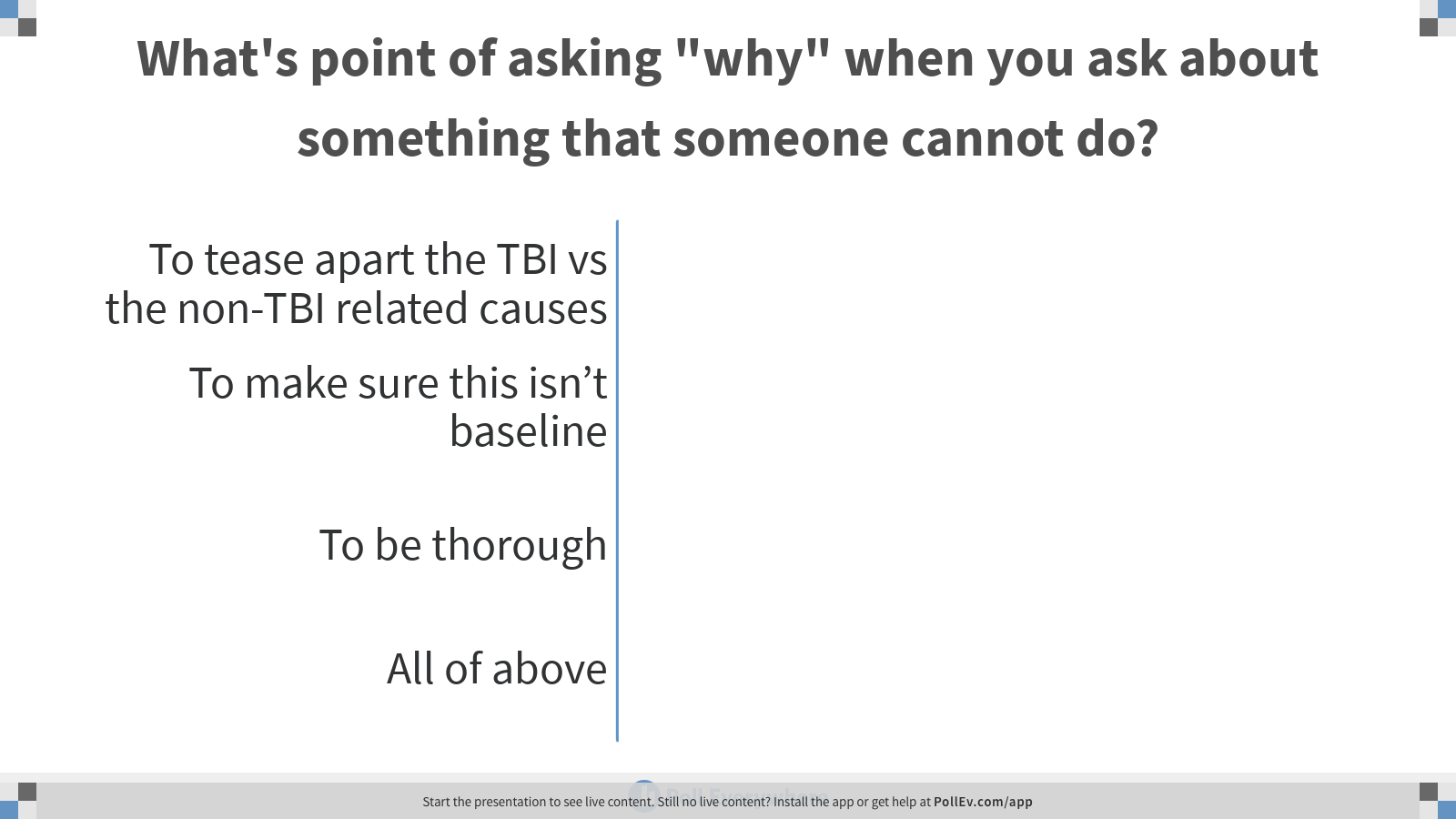 [Speaker Notes: Poll Title: What's point of asking "why" when you ask about something that someone cannot do?
https://www.polleverywhere.com/multiple_choice_polls/vNHzN1T9wg6Mw3xjzgQfH]
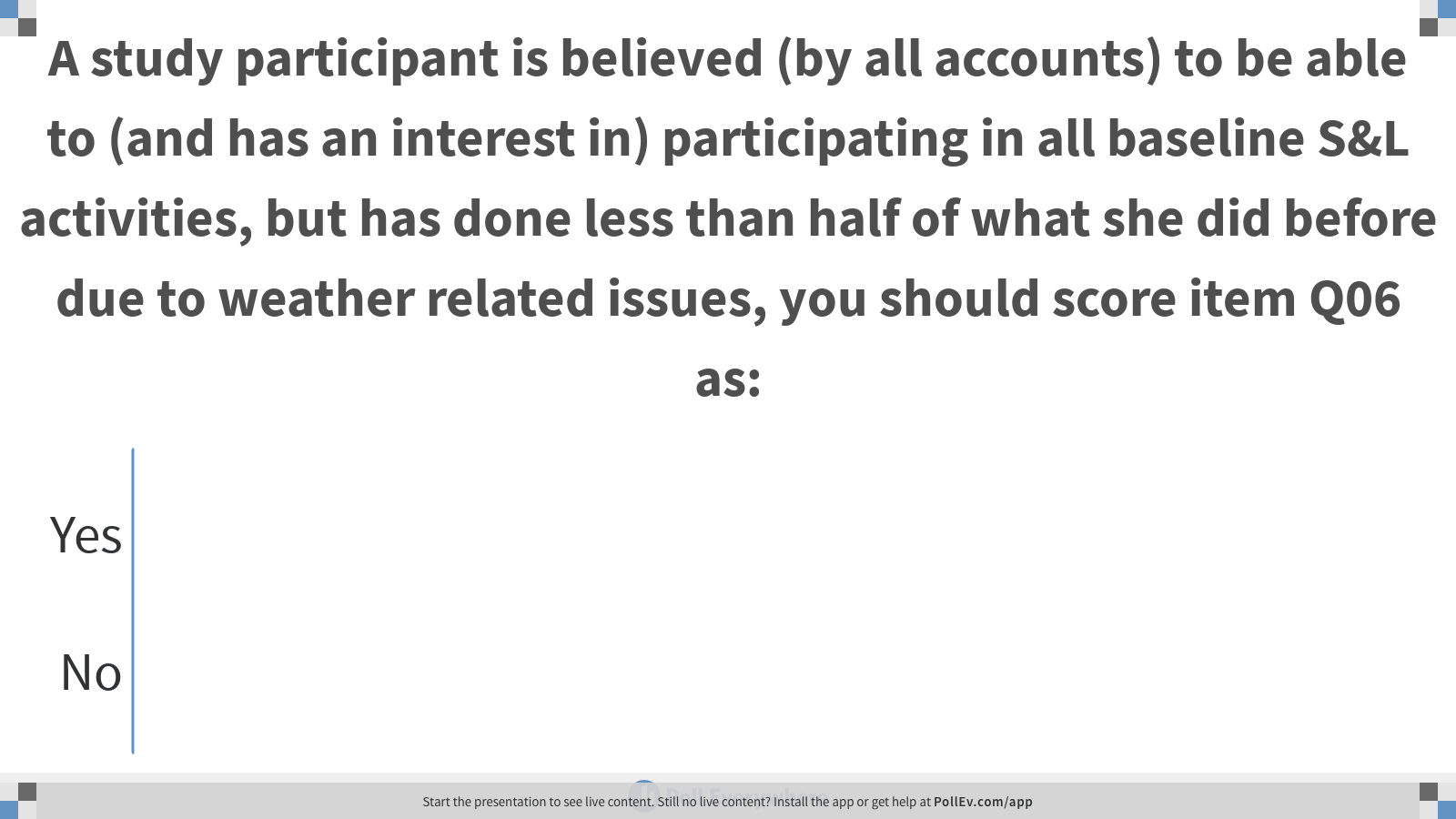 [Speaker Notes: Poll Title: A study participant is believed (by all accounts) to be able to (and has an interest in) participating in all baseline S&L activities, but has done less than half of what she did before due to weather related issues, you should score item Q06 as:
https://www.polleverywhere.com/multiple_choice_polls/J9CbK5LB9tYwuXZccxMev]
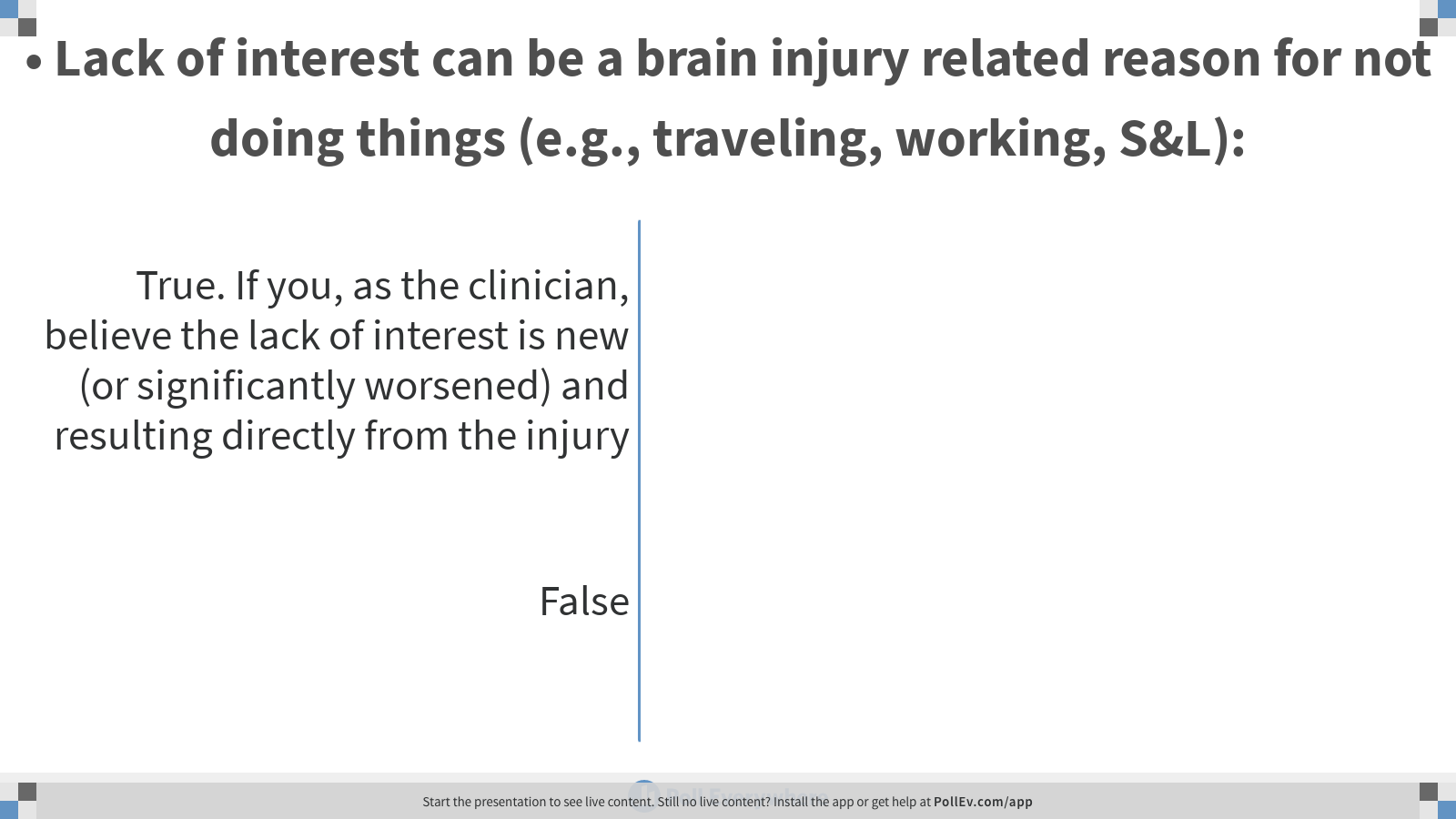 [Speaker Notes: Poll Title: • Lack of interest can be a brain injury related reason for not doing things (e.g., traveling, working, S&L):
https://www.polleverywhere.com/multiple_choice_polls/ClWJROrgr5E7Dlp2D4KJx]
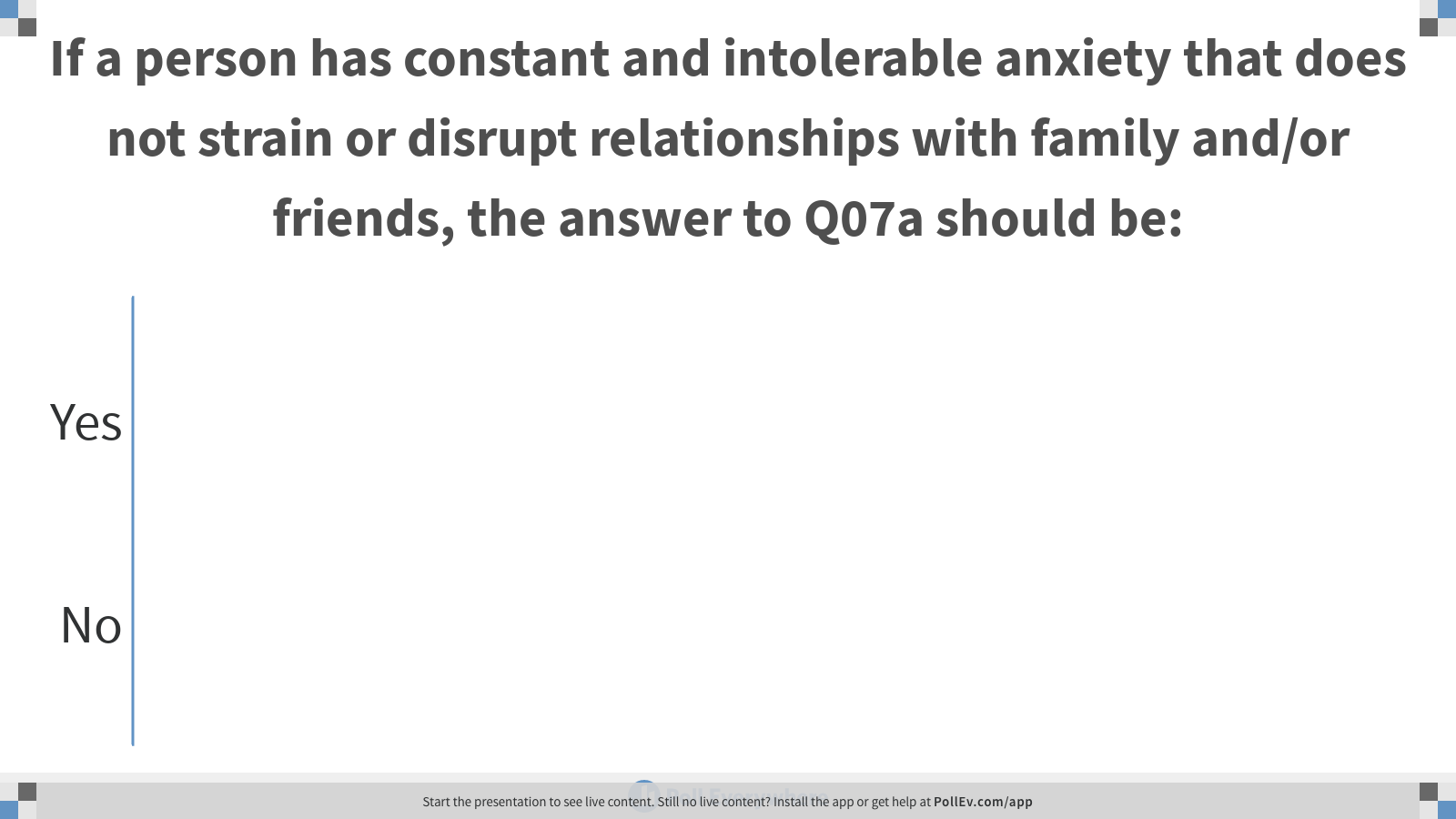 [Speaker Notes: Poll Title: If a person has constant and intolerable anxiety that does not strain or disrupt relationships with family and/or friends, the answer to Q07a should be:
https://www.polleverywhere.com/multiple_choice_polls/7BQB79uHYYNMShrP8XVKC]
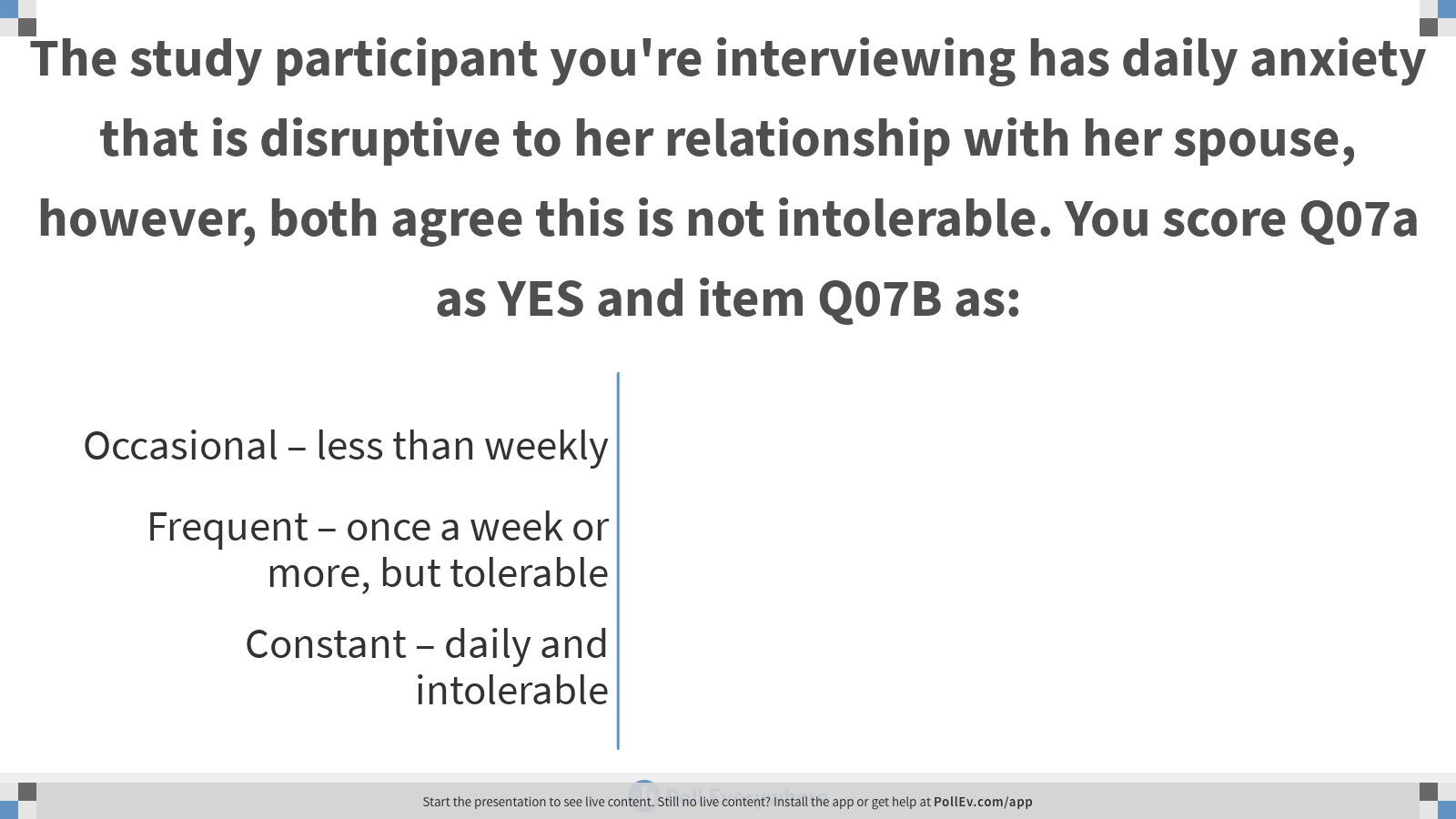 [Speaker Notes: Poll Title: The study participant you're interviewing has daily anxiety that is disruptive to her relationship with her spouse, however, both agree this is not intolerable. You score Q07a as YES and item Q07B as:
https://www.polleverywhere.com/multiple_choice_polls/rL8cXn0A7OIOddHCCGF5g]
Questions/Comments